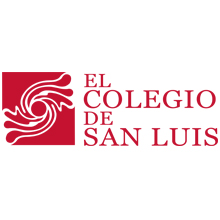 El  Papel de las ONG en el desarrollo sostenible: enfrentar los desequilibrios de la cambio en la cooperación entre los países de renta media y media alta (II)Joint Presentation at the Inaugural Conference of the Centre and Institute for Innovation and Sustainable Development , March 2019
PhD. Enriqueta Serrano Caballero
Marianne Ojo PhD
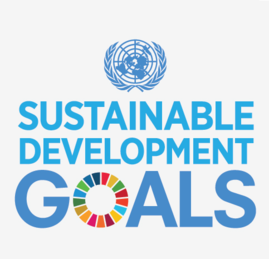 Introduction
Las organizaciones no gubernamentales son reconocidas como un pilar para la ejecución de los objetivos de desarrollo sostenible (ODS), en el entendido de que el estado y sus instituciones no pueden lograr los objetivos de la Agenda 2030 por sí mismos.    
 Esta situación se refleja en el propio diseño de la Agenda 2030, desde entonces, este sector tuvo un papel muy importante en el acompañamiento de las iniciativas, consultas temáticas, contribución en términos de insumos y experiencias, fue su participación en el proceso de generados en forma de coaliciones organizadas por sectores, países y regiones.
Las ONG han jugado un papel importante en el cambio y la transformación de la sociedad. Desde un enfoque de trabajo basado en los derechos humanos, las ONG son un puente necesario entre los ciudadanos y las autoridades públicas, en la búsqueda de equilibrio entre las demandas sociales y la capacidad de respuesta de las autoridades públicas.     
Hay una necesidad de espacios en el que todos los actores involucrados en la implementación de los ODS pueden colaborar de forma permanente: Gobierno, sector empresarial y los pertenecientes a las organizaciones no gubernamentales, con varios objetivos:
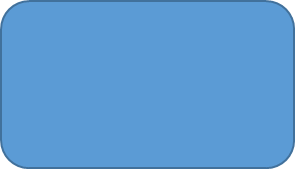 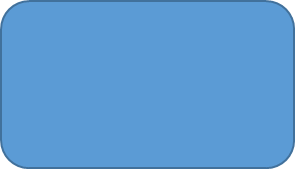 El fortalecimiento de sus capacidades
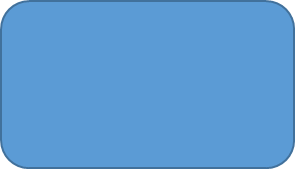 Alineando las agendas globales, nacionales y locales
Retroalimentación del trabajo realizado
Establecer sinergias de acción alrededor de la Agenda 2030
Uno de los principales cambios en la nueva cooperación de la UE es la desaparición de la cooperación bilateral a países de ingreso mediano y los países de renta media alta; Por lo tanto, de la inclusión de nuevos actores para lograr la meta de desarrollo sostenible, este capítulo pretende explorar el papel y la participación de las ONG en los nuevos cambios, transformaciones y desequilibrios de este nuevo paradigma de cooperación internacional de la Unión Europea
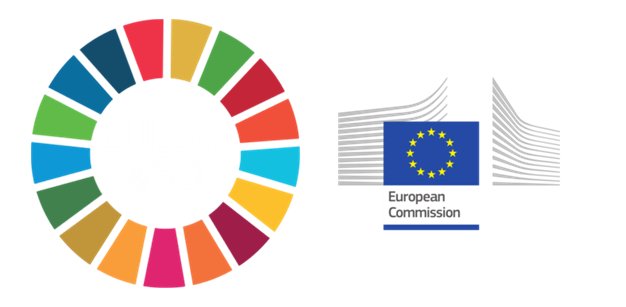 ONGs y el Desarrollo Sustentable
La nueva agenda internacional para el desarrollo se centra en la erradicación de la pobreza, la reducción de las desigualdades y el desarrollo sostenible como un todo indivisible, en el que los derechos humanos debe ser un pilar básico.  
 Las realidades actuales de gobernanza internacional han favorecido un aumento en la participación de actores no estatales en la elaboración de la política y sus estrategias de implementación en los diferentes niveles. El trabajo de las organizaciones del Tercer Sector ha sido intensa desde los ODS fueron puestos en su lugar, ya que constituyen un excepcional marco normativo para las demandas de este sector.
Cuando se trata de la gobernanza internacional, NGOs tienen un papel crucial a jugar así. La importancia de la participación de la sociedad civil en las deliberaciones intergubernamentales y formulación de la política global se considera un componente indispensable de la acción global eficaz.  
 Las Naciones Unidas (ONU), después de la declaración de la 21 Agenda en la Cumbre de la tierra de 1992, reconoce que las organizaciones no gubernamentales (ONG) han estado jugando un papel crítico en ayudar al progreso socioeconómico en países con recursos del gobierno y el alcance no es suficiente para satisfacer las demandas.
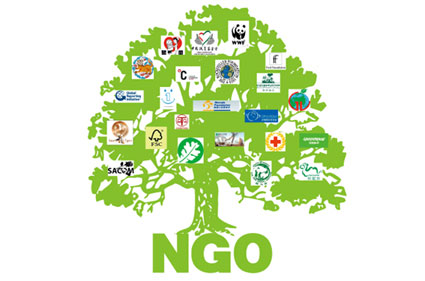 NGO´s trae varias ventajas a la dinámica de la cooperación internacional:

 proporcionan conocimientos del contexto local de la zona donde están activos y los desafíos presentan allí;   
pueden confiar en estrecho contacto con los actores locales claves para abordar estos problemas;   
tienen redes con otras organizaciones cívicas y otras instituciones de los sectores público y privado;   
son capaces de aportar conocimientos que no fácilmente accesible a los forasteros;   
están bien situados para realizar actividades que los gobiernos, empresas u organizaciones internacionales no pueden estar dispuestas a riesgo o no puede llevar a cabo; 
 contribuyen por cerrar la brecha entre la sociedad civil de los países desarrollados y países en desarrollo por solidarizan ellos y crear oportunidades para los movimientos de personas, ideas y recursos.
A pesar de todas estas ventajas, existen algunos aspectos a la propia naturaleza y funcionamiento de los NGO´s que potencialmente podrían limitar sus capacidades como actores internacionales en el contexto de la cooperación para el desarrollo sostenible:

 La falta de financiación suficiente o un inestable flujo de ingresos puede limitar su potencial para abordar los problemas globales a gran escala o por largo períodos de tiempo. 
 Debe haber un esfuerzo activo para evitar que las organizaciones más grandes para acumular todas las oportunidades para hacer un impacto y mantener espacios abiertos a las organizaciones más pequeñas.  
Las NGO´s también tienen estructuras de rendición de cuentas diferentes que varían grandemente y en algunos casos no son muy transparentes, que afecta negativamente a su capacidad de presentarse como legítimos representantes de la sociedad civil.  
Algunas personas sugieren que NGO´s podría interferir en las acciones de un gobierno elegido democráticamente que es responsable ante el pueblo de manera que estas organizaciones no son y de una manera que podría estar ...usurpando el lugar del gobierno.
NGO´s puede ser ese vínculo que proporciona a los intereses que están fuera del sector público y no se reflejan en la lógica del mercado, con la oportunidad de tener un asiento en la mesa de negociaciones y participar en la labor sobre el terreno.  Es no quiere decir que estas organizaciones deben considerarse como una panacea.  


las expectativas sobre el papel que ellos juegan en este contexto deben ser realistas; cada ONG tiene muy diferentes capacidades, deseos y conveniencia para hacer un impacto. Hay ciertos problemas que superan las facultades de ´s ONG individuales y deben abordarse por entidades que son más apropiadas para hacer cambios estructurales.
Conforme a lo estipulado en el Tratado de Lisboa (2009), cooperación internacional para el desarrollo es uno de los aspectos más importantes de la acción exterior de la EU´s. Se centra en la lucha contra la pobreza y la promoción de un crecimiento sostenible; Además, la lucha por los derechos humanos, la democracia y la igualdad de género es de primordial importancia.   
El principal objetivo de la política de la UE en este ámbito será la reducción y, finalmente, la erradicación de la pobreza, también persigue los objetivos de la acción exterior de la UE, en particular, las establecidas en el artículo 21 párrafo 2
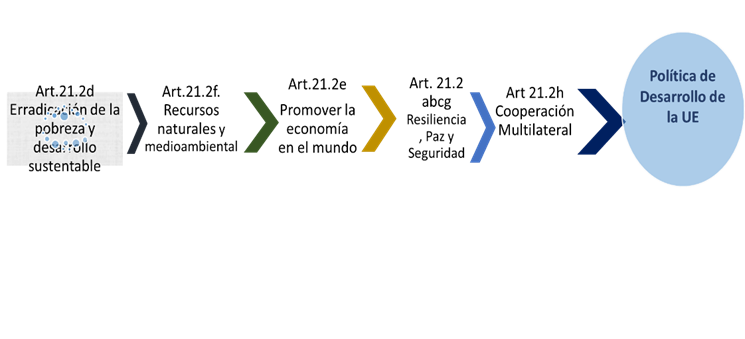 La UE planea basar su compromiso con el desarrollo sostenible en dos pilares principales: Gobierno y financiamiento. Los Estados (2016) de la Comisión Europea que el desarrollo sostenible debe considerarse como un problema de gobernabilidad que requiere de instrumentos adecuados para hacer coherencia política que en las diferentes áreas temáticas, así como entre la acción exterior de la UE y su otras políticas.  

 La Comisión ha incorporado las dimensiones económicas, sociales y ambientales que conforman el núcleo de los ODS, en el presupuesto de la UE y el gasto los programas
La UE reconoce que coordinación y apoyo entre todos los niveles de gobierno son de suma importancia si ODS han de lograrse. La sociedad civil también desempeña un papel en este esquema de colaboración como impulsores de la participación ciudadana y gobernabilidad.  
 Las instituciones centrales de gobierno de la UE se compromete a incorporar a las organizaciones internacionales, organizaciones de la sociedad civil y los ciudadanos en la implementación de la Agenda 2030, tanto en Europa como fuera de las fronteras Unios.
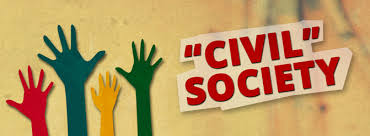 Las herramientas de cooperación UE en relación con la sociedad civil
Cada herramienta disponible para la UE viene con un conjunto de fortalezas y debilidades que deben tenerse en cuenta al hacer uso de ellos; Además, cada herramienta se refiere de una manera diferente a las partes involucradas en la cooperación para el desarrollo. El valor agregado que la sociedad civil, particularmente NGO´s, llevar a la mesa cuando se trata de cooperación para el desarrollo adquiere distintas dimensiones y potencialidades según su relación con las herramientas de cooperación vienen en contacto con.
Dialogo Político :

Diálogo político para el desarrollo puede ser una buena manera de establecer una visión común y una agenda más integral, especialmente cuando se trae una amplia gama de actores a la mesa; la sociedad civil, la academia, las empresas y los sindicatos podrían para ser aliados clave.  
Sin embargo, la UE tiene que ser lo suficientemente flexible como para adaptar su discurso y su intervención para el contexto específico en que el diálogo tiene lugar, en otras palabras, diferentes países tienen diferentes demandas y desafíos particulares existentes sostenible desarrollo.   
Hay varios ejemplos en los que la UE ha tenido éxito en combinar la asignación de presupuestos con creativa e incluyen diálogo político centrado en el desarrollo de políticas; según la Comisión Europea, historias exitosas pueden encontrarse en Camboya (educación), Paraguay (política social), Marruecos (sector privado).
Donaciones : 

Mientras que ha disminuido el papel de ayudas económicas cuando se trata de la colaboración con la mayoría de los países de ingreso mediano (MIC) y renta media-alta países (UMIC) bien ubicado recursos pueden ir un largo camino, especialmente cuando se trata de apoyar a NGO´s locales. 

 El uso estratégico de las subvenciones en apoyo de los actores más allá del estado son una manera viable de garantizar una transición sin problemas para los países que son graduarse de ayuda oficial al desarrollo y adquisición de un estatus de ingreso mediano.
Blending: 

La combinación de préstamos e inversiones de capital de los financiadores públicos y privados con UE subvenciones pueden ser de gran valor para el desarrollo de empresas creativas y para apoyar a sectores que tienen trabajo creando potenciales, también permite afrontar proyectos de mayor dimensiones que no hubiera sido posibles cuando depender de subvenciones solo.  

Mezcla deberá acompañarse con la asistencia técnica y diálogo político para obtener un enfoque más coherente, así como, una cuidadosa consideración de los socios y mecanismos de rendición de cuentas sólido.
Asistencia Técnica e Intercambio de Información  :

Programas como UE MIEUX y migration exchange, SOCIEUX +, COM SSA/Pacto y PALOP-TL; han integrado el intercambio de conocimientos de EU en enfoques de colaboración eficientes y basada en las necesidades de vecinos países y países que solicitan ayuda en todo el mundo.  

 Las ventajas de este tipo de cooperación incluyen su capacidad de movilización rápida y la capacidad de ser personalizados a las necesidades específicas del contexto donde se va a insertar. Por otro lado, ha habido algunas dificultades al aplicar este enfoque, particularmente con respecto a la movilización del personal
Mediación:

La UE puede aprovechar siendo un facilitador del Sur – Sur y Cooperación Trilateral, para enfoques de esta cooperación, se han identificado como fundamentales para la implementación de la Agenda 2030.  
 Este tipo de cooperación se caracteriza por los mayores niveles de propiedad y la horizontalidad que ello confiere, por el hecho de involucrar a dos países en desarrollo, que promueva el establecimiento de una relación más simétrica a la que ha caracterizado a la tradicional cooperación Norte-Sur y el impulso de las iniciativas a las necesidades de la pareja receptora. 

 En este proceso, la participación de NGO´s que mejor están familiarizados con el contexto local puede traer una entrada más amplia que podría contrarrestar una situación asimétrica.
El papel de la sociedad civil se plantea en el nuevo consenso para el desarrollo de la UE (2017) en temas como fortalecimiento de la resiliencia y sostenibilidad en la aplicación de soluciones duraderas a los desafíos globales más complejos. 

 El nuevo consenso reconoce que uno de los retos fundamentales para la efectividad de los esfuerzos de desarrollo es la reducción de espacios para la participación de la sociedad civil.   

Por lo tanto, la búsqueda de integrar sociedades responsables con las instituciones democráticas se propone, por lo tanto apoyo las iniciativas que promueven espacios abiertos y favorables para la participación de la sociedad civil y el diálogo político es uno de los más importantes herramientas para estas plataformas de acción y no sólo por los gobiernos socios.
Conclusiones
La UE debe asegurarse que cada uno de los puntos establecidos en el consenso de desarrollo 2017, se tienen en cuenta cuando se adapta y propone soluciones para los problemas actuales en consonancia con la Agenda 2030. En este sentido, es necesario hacer un seguimiento de todos los mecanismos e instrumentos tanto dentro como fuera de la UE, en el que el trabajo de las ONG es uno de los ejes principales, en particular, la programación conjunta de la cooperación entre los asociados y el desarrollo de la Asociación modalidades y conocimientos de gestión que se derivan de buenas prácticas que podrían ser replicados.